Daily ACT Practice
®
English Tutoring

             Session Four – REVIEW        

Knox County Schools
System wide ACT/Explore Tutoring Program 2012-2013
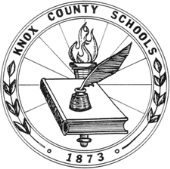 ENGLISH TEST – Session 4
45 MINUTES 75 QUESTIONS
Additional Tips!
Verb tense – look at the first sentence of the paragraph to
      determine ending or tense
Parallel Structure – look for verb endings and similar
      structures in prepositional phrases and lists
Vocabulary – make sure word choice is appropriate to the
      tone of the passage – don’t start formal and end chatty
Paragraph structure – usually established by transitional
      words: Initially/subsequently, First/next, Important/more
      profoundly, etc.
That/Which – That (no comma), Which (comma)
Paragraph purpose – Main ideas are usually embedded in 
      the first or last paragraph – first or last sentence
Agreement – make sure that verbs agree with subjects and 
      pronouns agree with antecedents
Daily ACT Practice
®
English Practice – Session 4

Passage V – “Her Letters to the World”

15 Questions – 10 Minutes








Knox County Schools
System wide ACT/Explore Tutoring Program 2012-2013
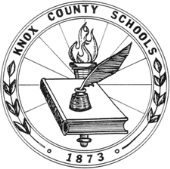 Daily ACT Practice
®
English Practice – Session 4

Passage II – “Her Letters to the World”

Group Work!





-


Knox County Schools
System wide ACT/Explore Tutoring Program 2012-2013
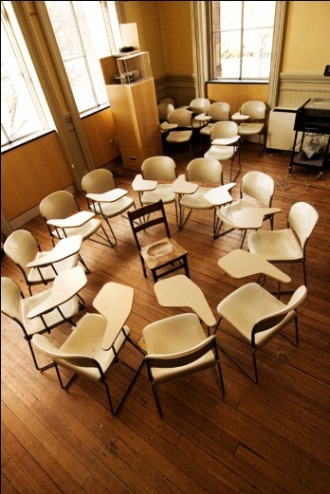 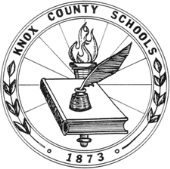 Daily ACT Practice
®
English Practice – Session 4

         Your Task: different this time!
 
Each group will be assigned 3 questions
Reach some consensus about the correct answer
Check answers with tutor – go back and work on incorrect answers
Discuss lingering questions you may have
List 3 things you learned by examining the English test
List one suggestion for improving the English tutoring
List one thing you found helpful about the tutoring format
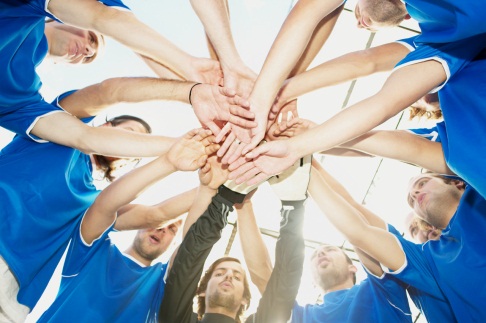 It’s Your Turn!
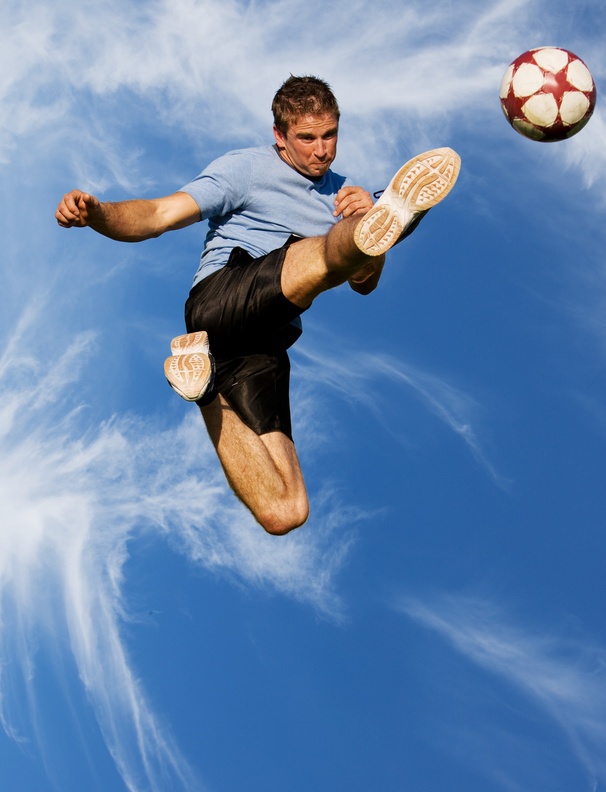 Don’t head to the game without practicing!
“The world’s a stage, 
and most of us are desperately unrehearsed.”

                                           Sean O’Casey
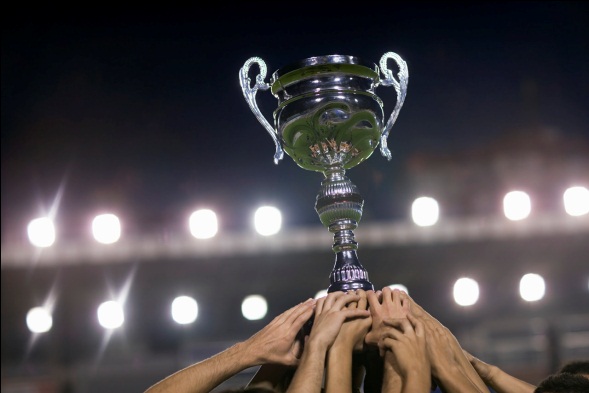